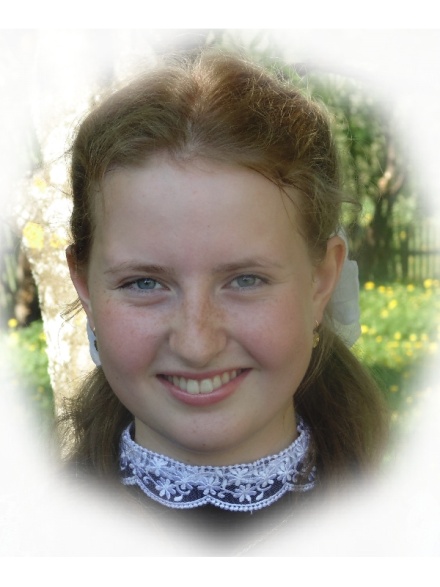 Достижения
учащейся 11 класса МОУ Пронинской СОШ Смирновой Дарьи Юрьевны
Всероссийская олимпиада школьников
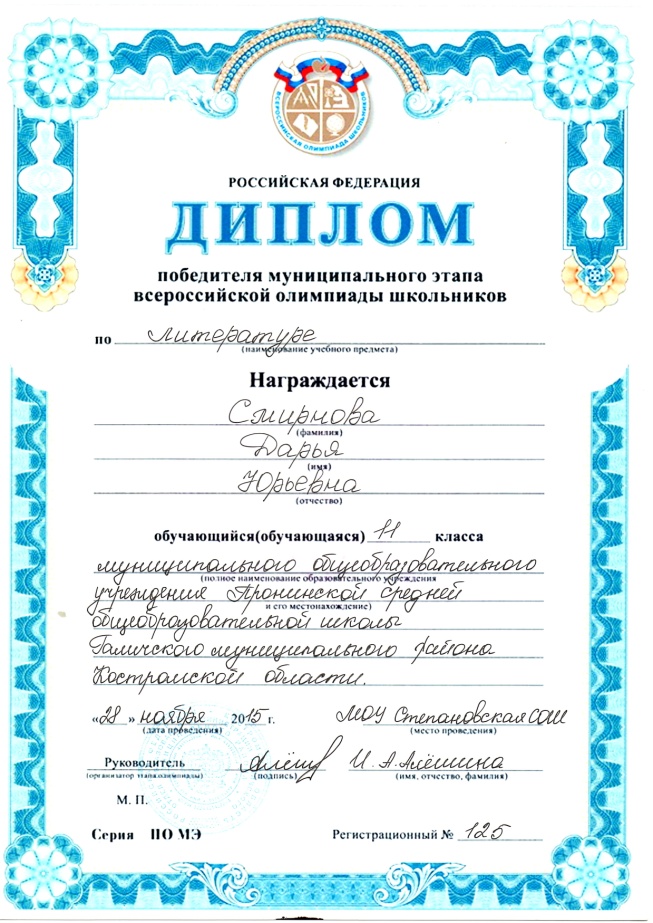 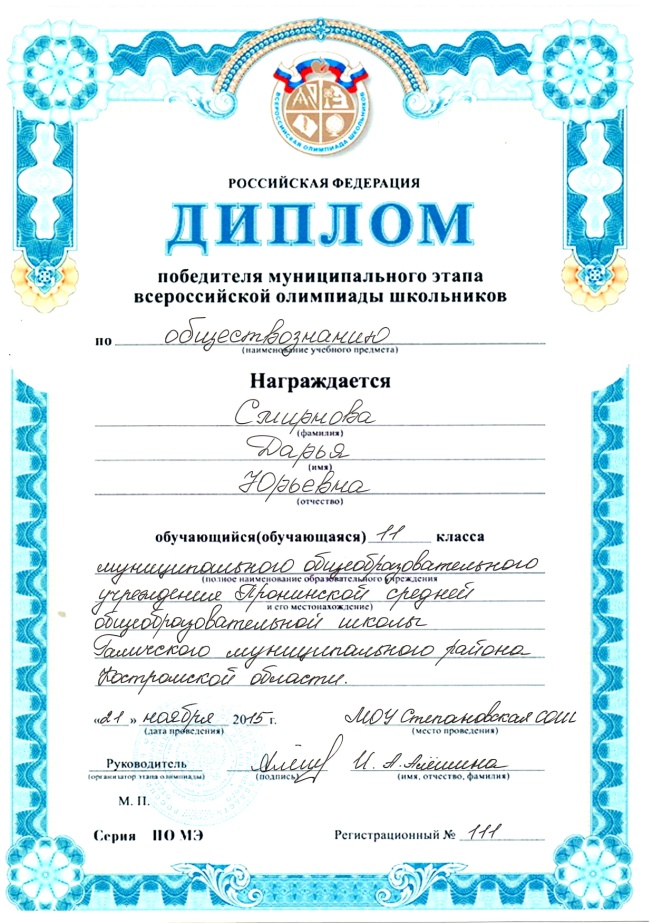 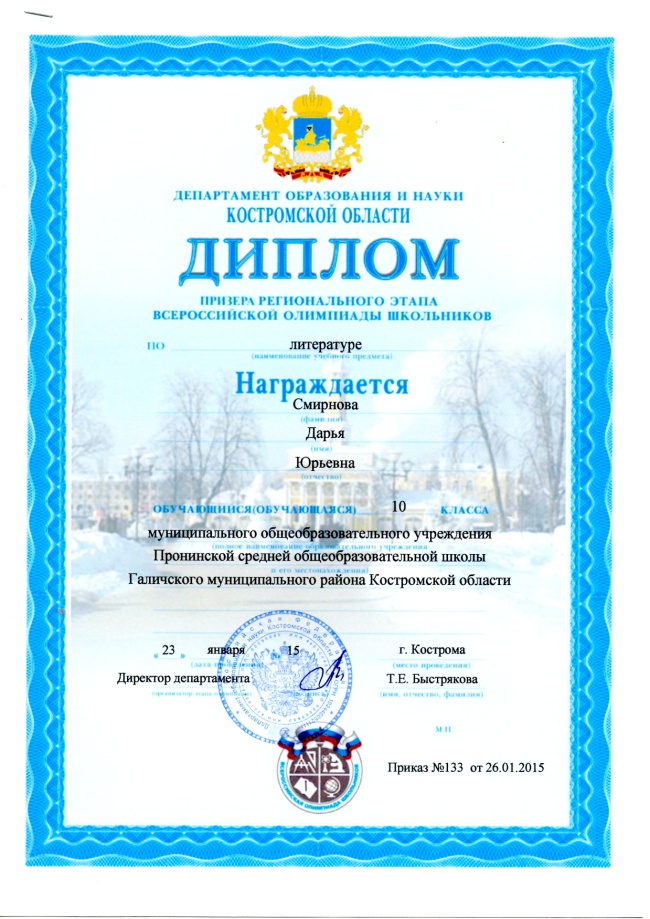 Всероссийская  гуманитарнаятелевизионная олимпиада школьников «Умницы и умники»
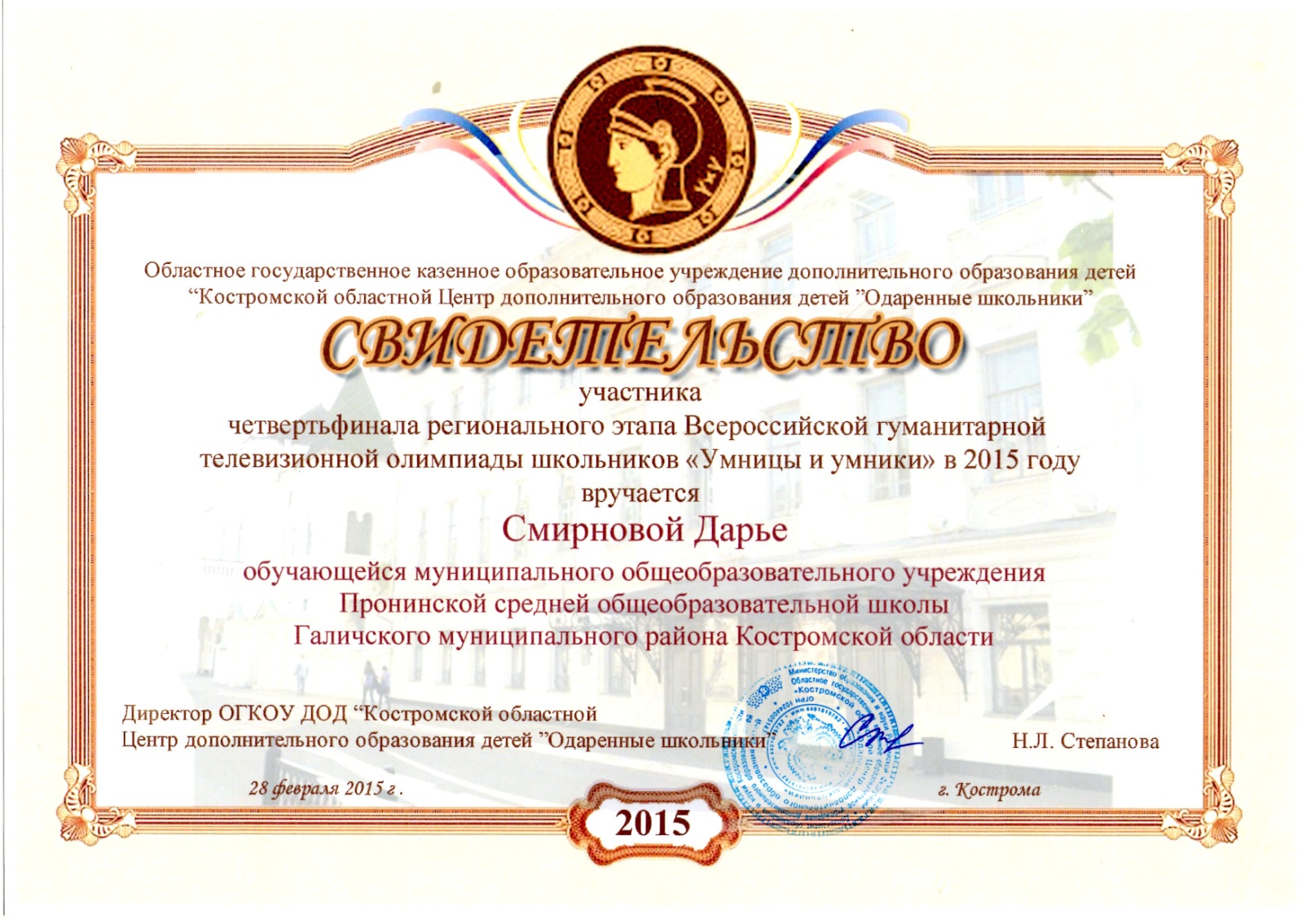 Успехи  в  Конкурсном  движении
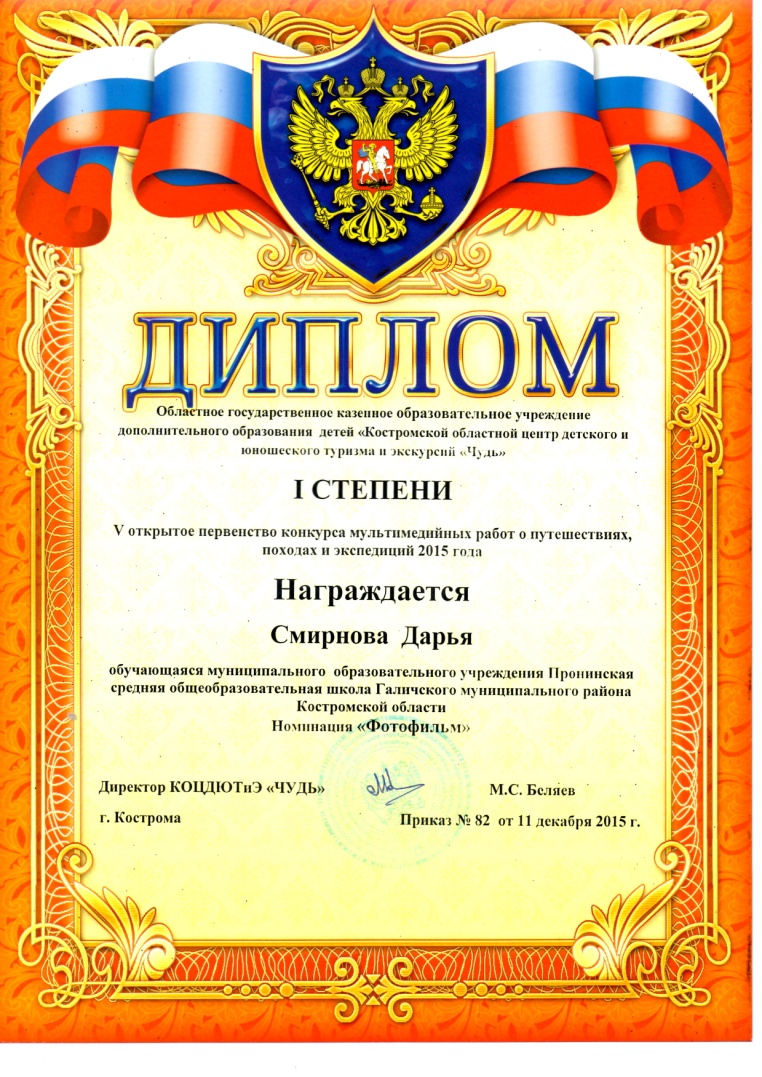 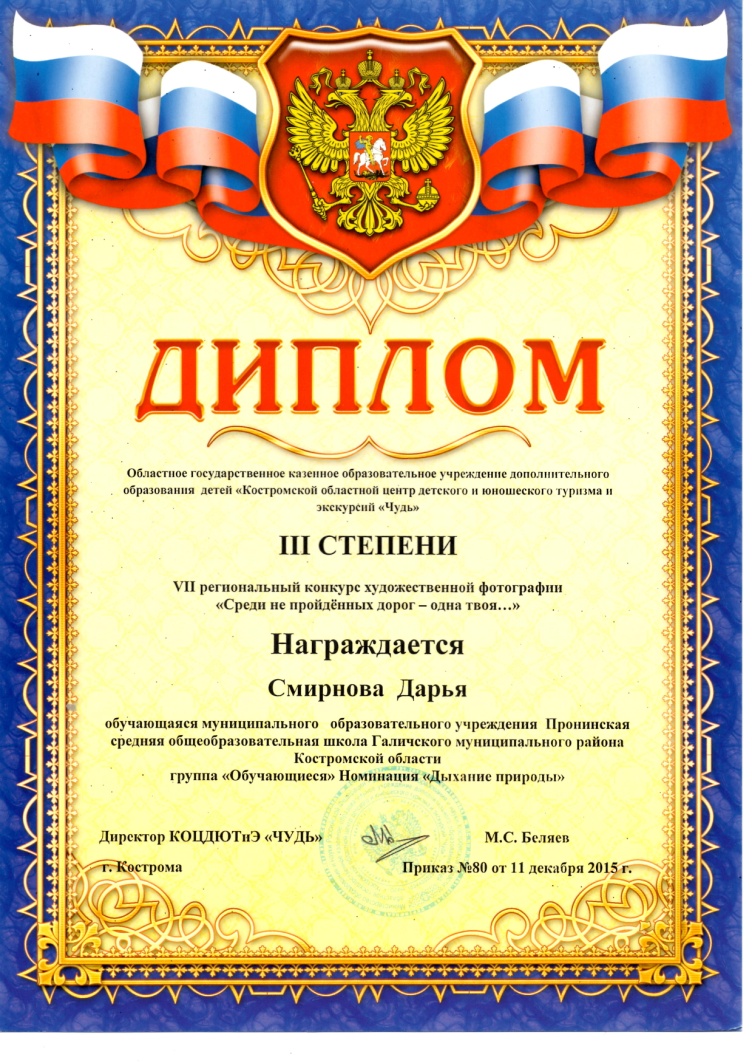 Успехи  в  Конкурсном  движении
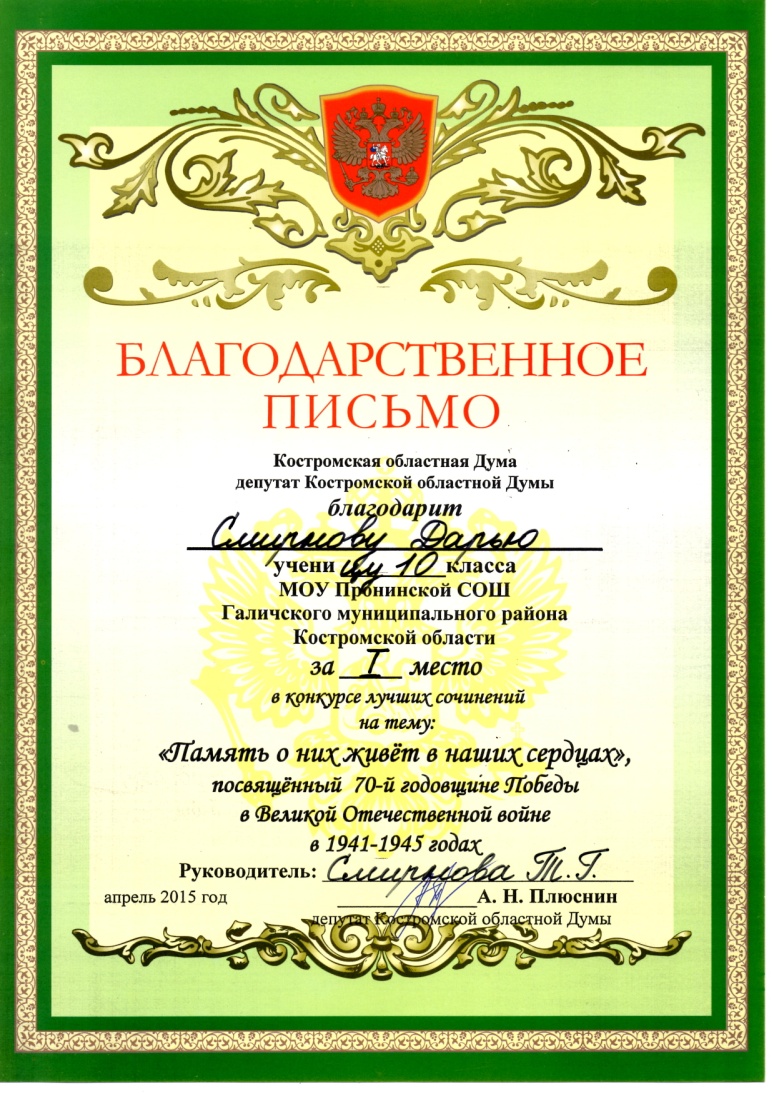 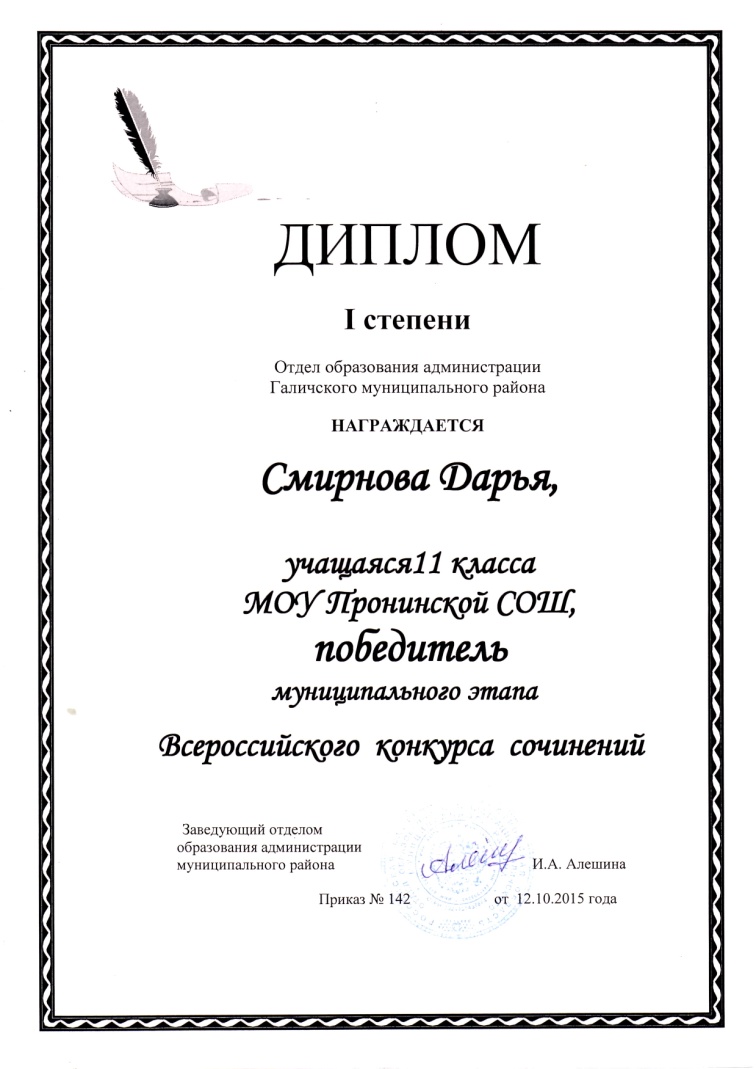 Успехи  в  Конкурсном  движении
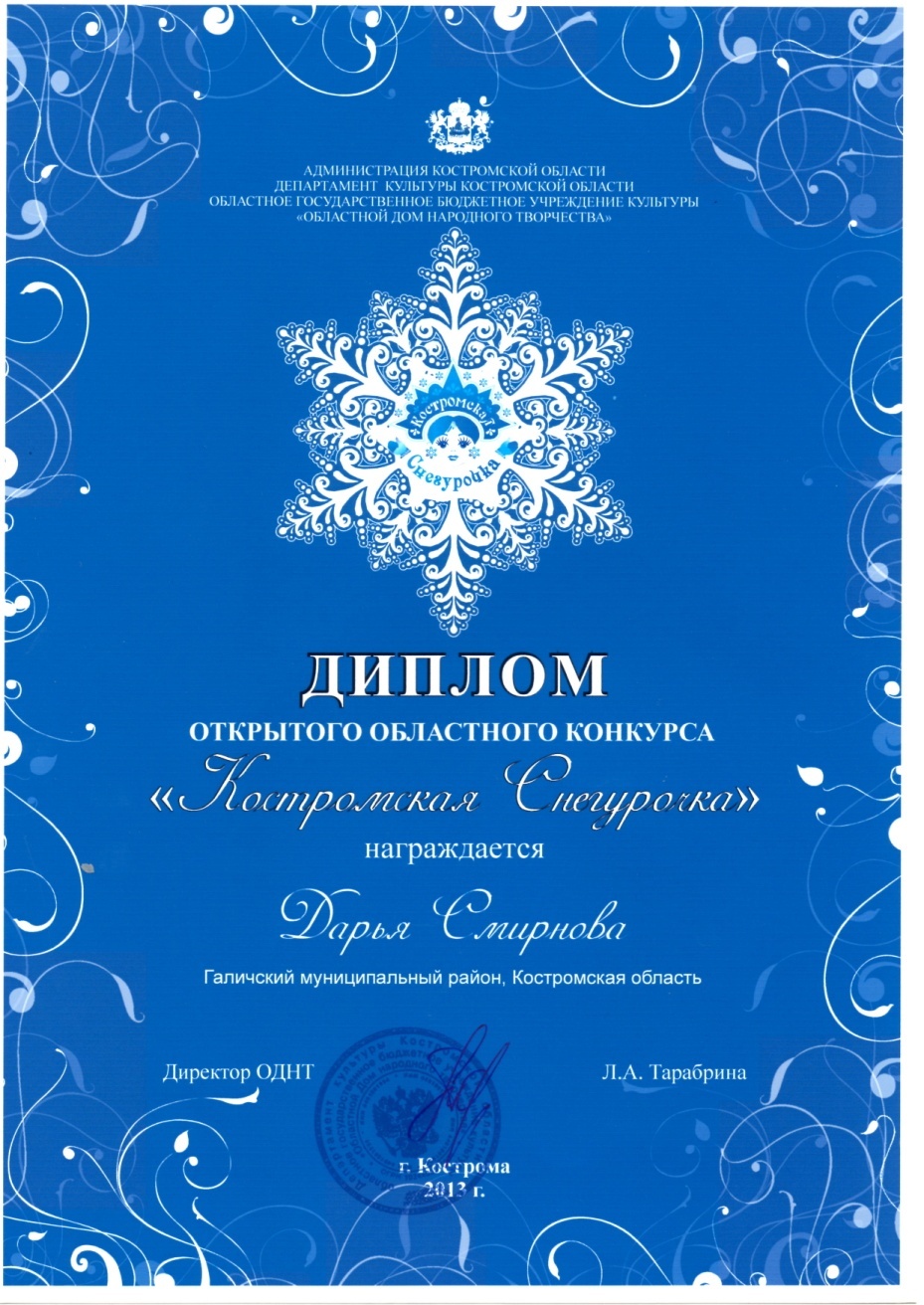 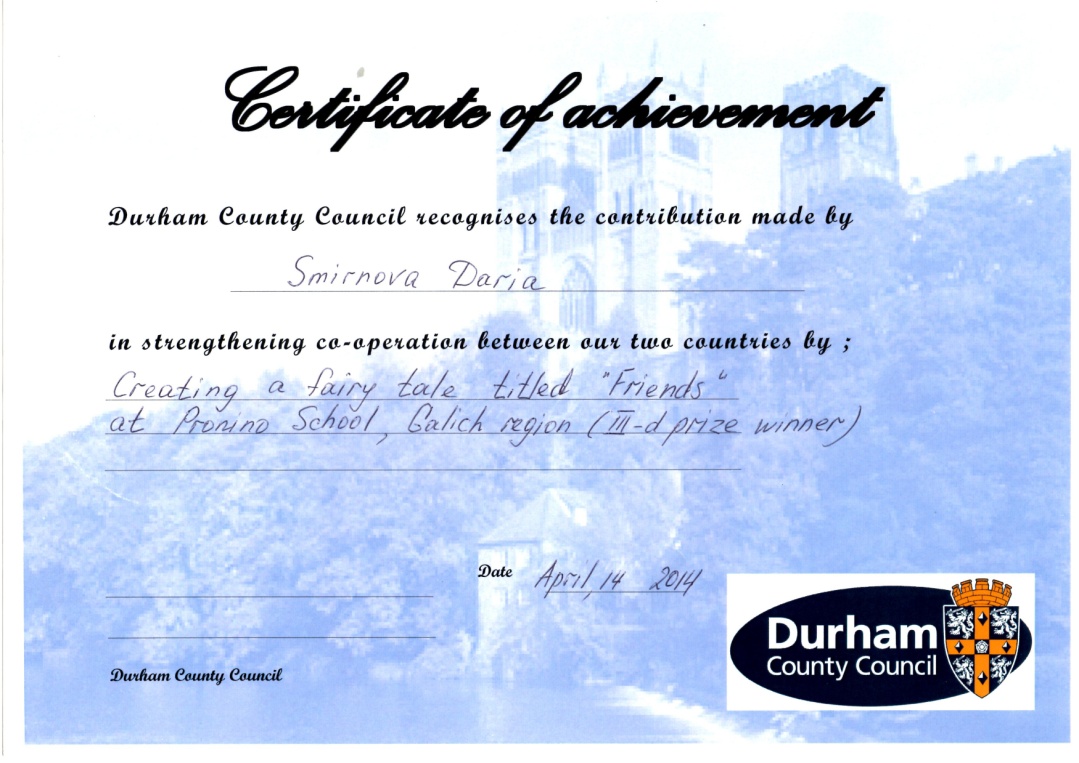 Публикации в газете «галичские известия»
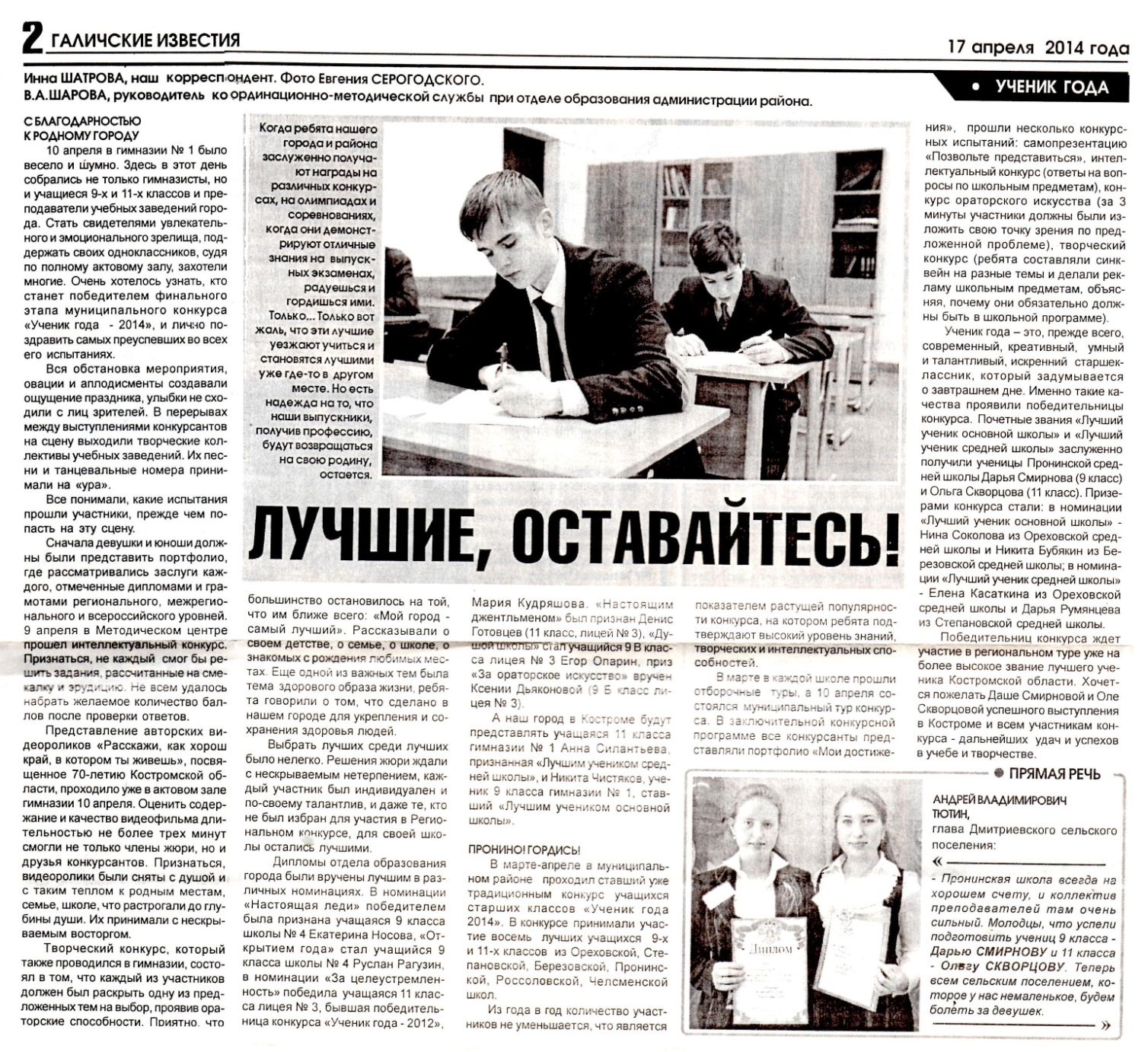 Публикации в газете «галичские известия»
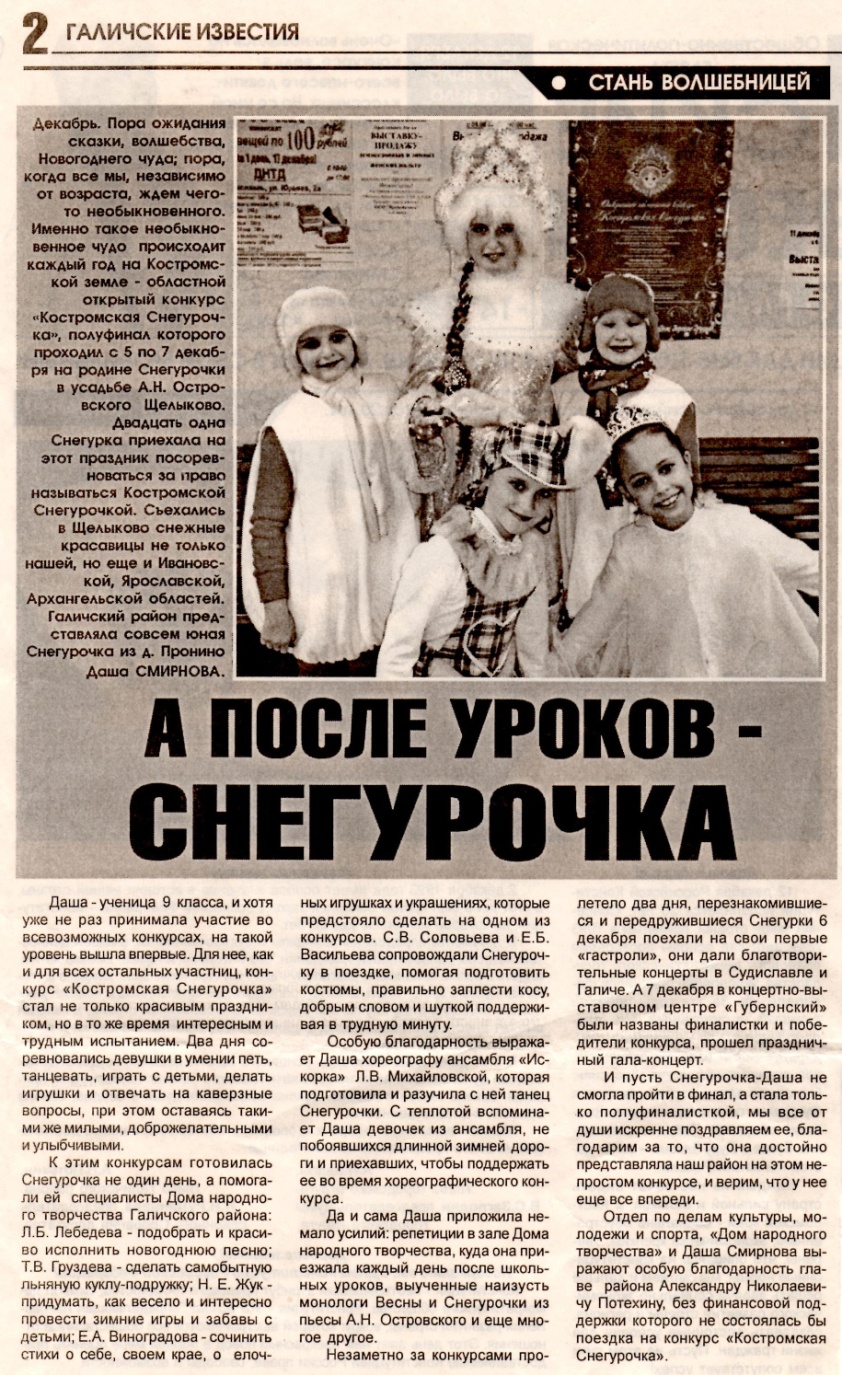 Грант главы администрации галичского муниципального района
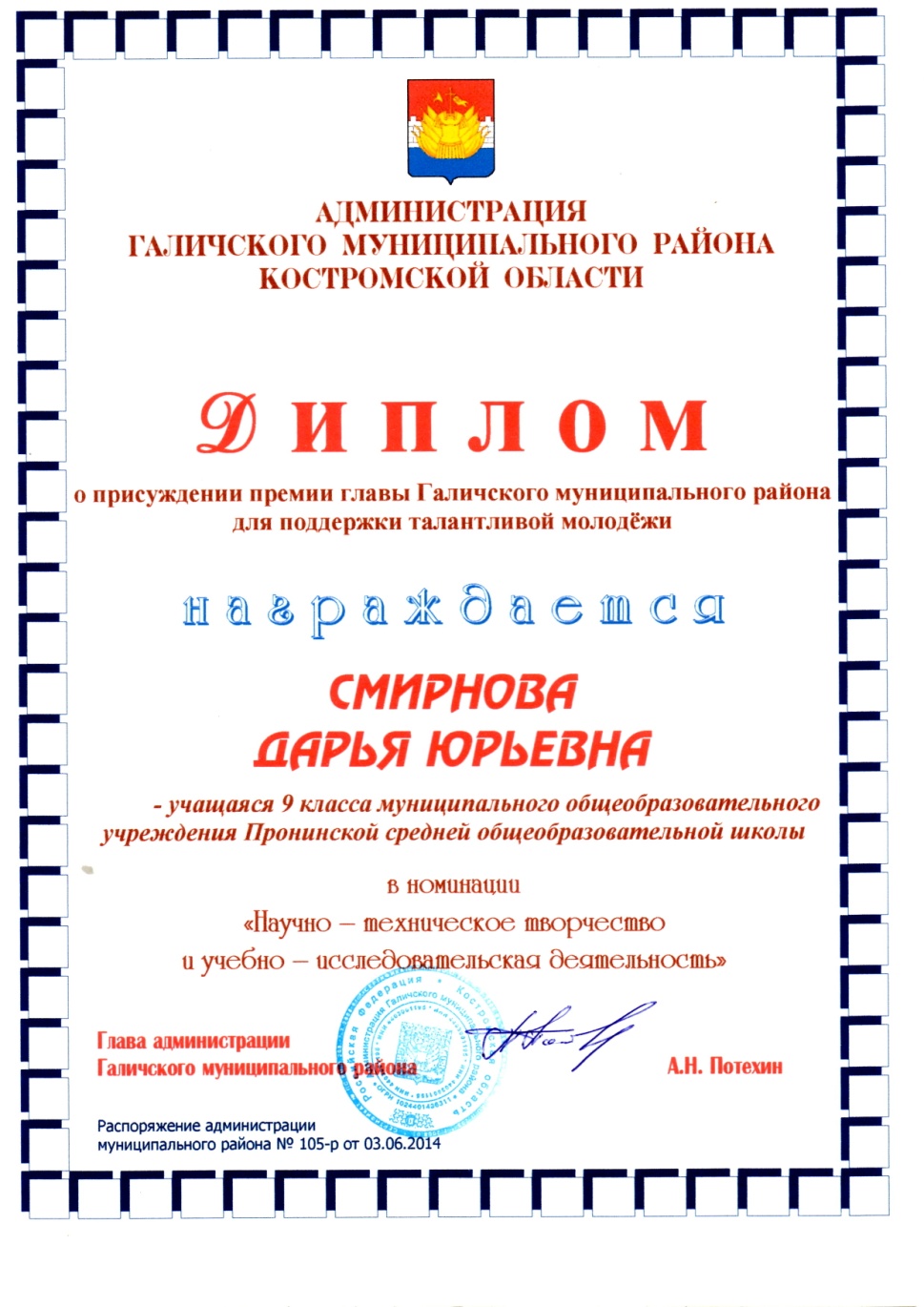